Observe and Report
The Foundations of Sociology
Essential Question
How do sociologists gather data and conduct research?
Lesson Objectives
Students will evaluate different types of sociological research methods.
Discussion Question
How do we know what we know about other groups of people?
Card Sort
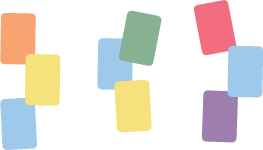 In your groups, work to match the terms with the correct scenarios.
[Speaker Notes: https://learn.k20center.ou.edu/strategy/147]
Jigsaw
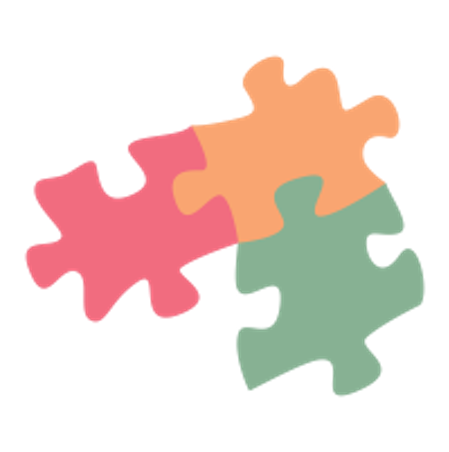 Read your assigned page from the Jigsaw Readings.
In your group, summarize your reading and take notes on your Note Catcher.
Be prepared to share out.
[Speaker Notes: https://learn.k20center.ou.edu/strategy/179]
Jigsaw Guiding Questions
Consider the following questions as you read and take notes.
How is this method used to conduct research?
What are the pros and cons of this research method?
Anchor Chart
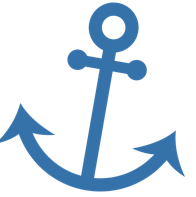 In your groups, create an anchor chart including all the research methods.
Each anchor chart should include the following: 
The seven research methods
Graphic representations (pictures or drawings that represent the method)
A description/definition of the method 
A situation in which each research method would work best.
[Speaker Notes: https://learn.k20center.ou.edu/strategy/58]
Gallery Walk
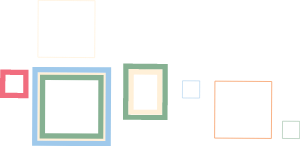 Walk through the classroom and spend some time learning from other groups’ charts. 
Use sticky notes to ask questions, give suggestions, or to add anything that may be missing from their posters.
[Speaker Notes: https://learn.k20center.ou.edu/strategy/118]